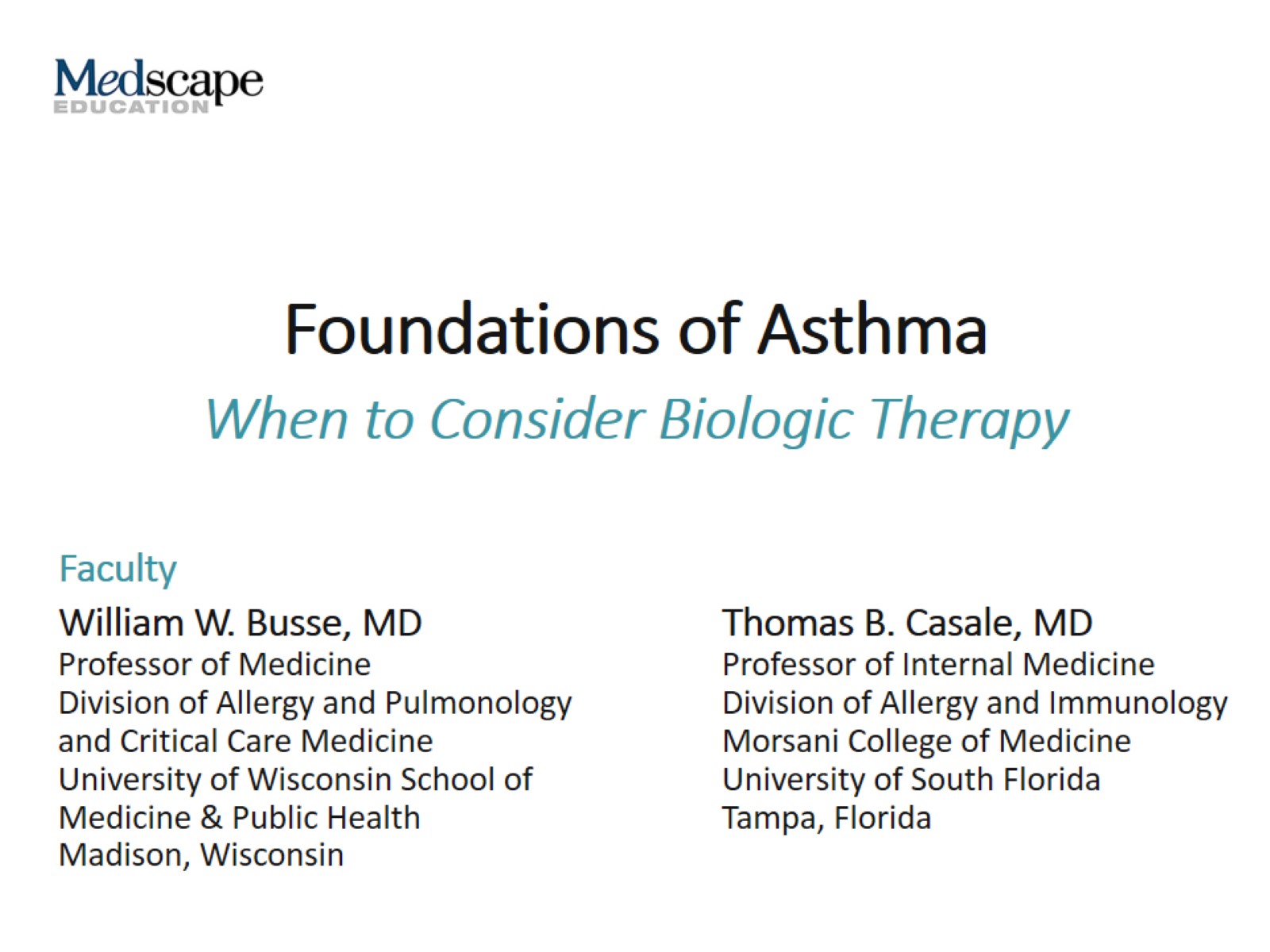 Foundations of Asthma
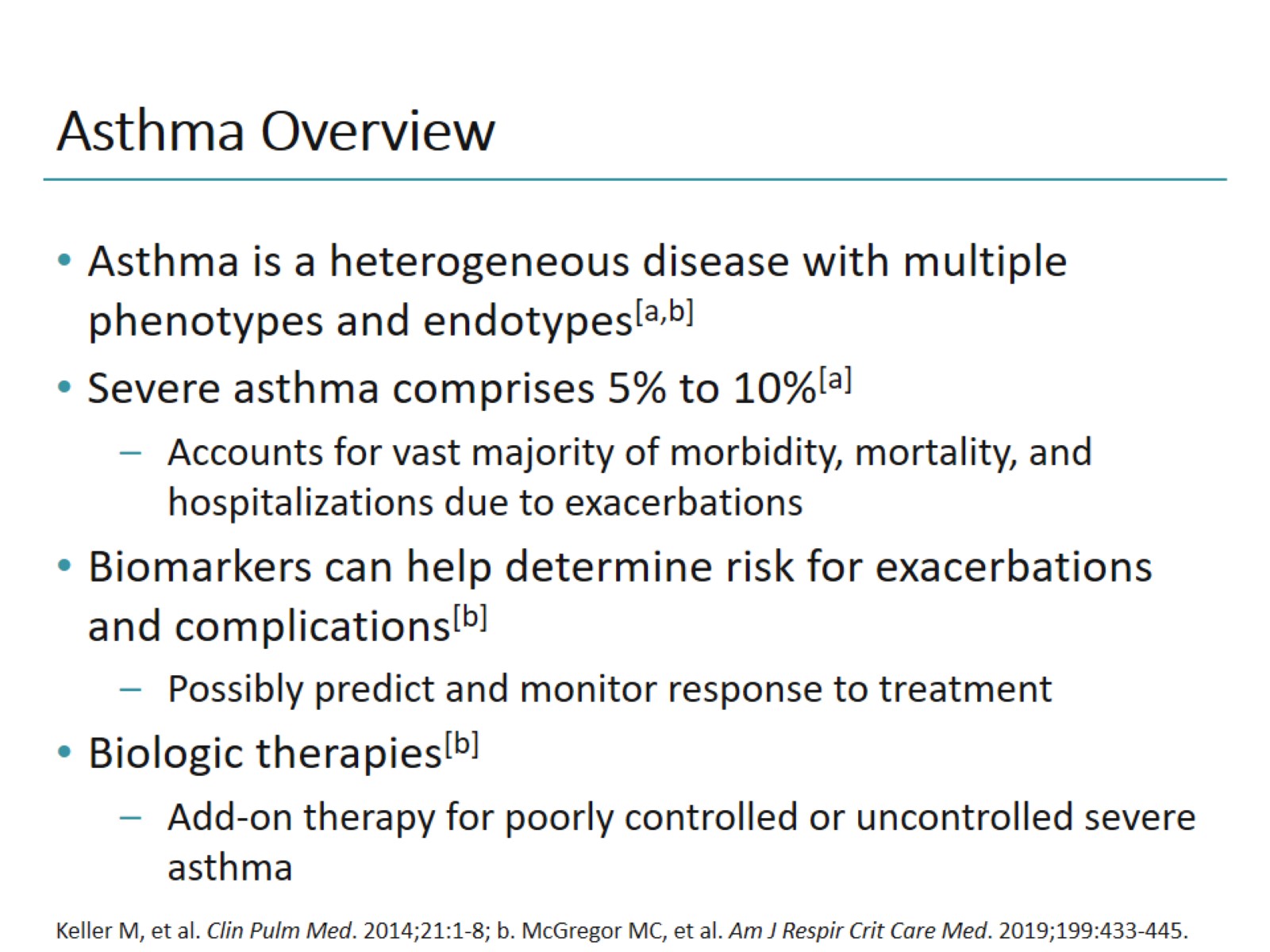 Asthma Overview
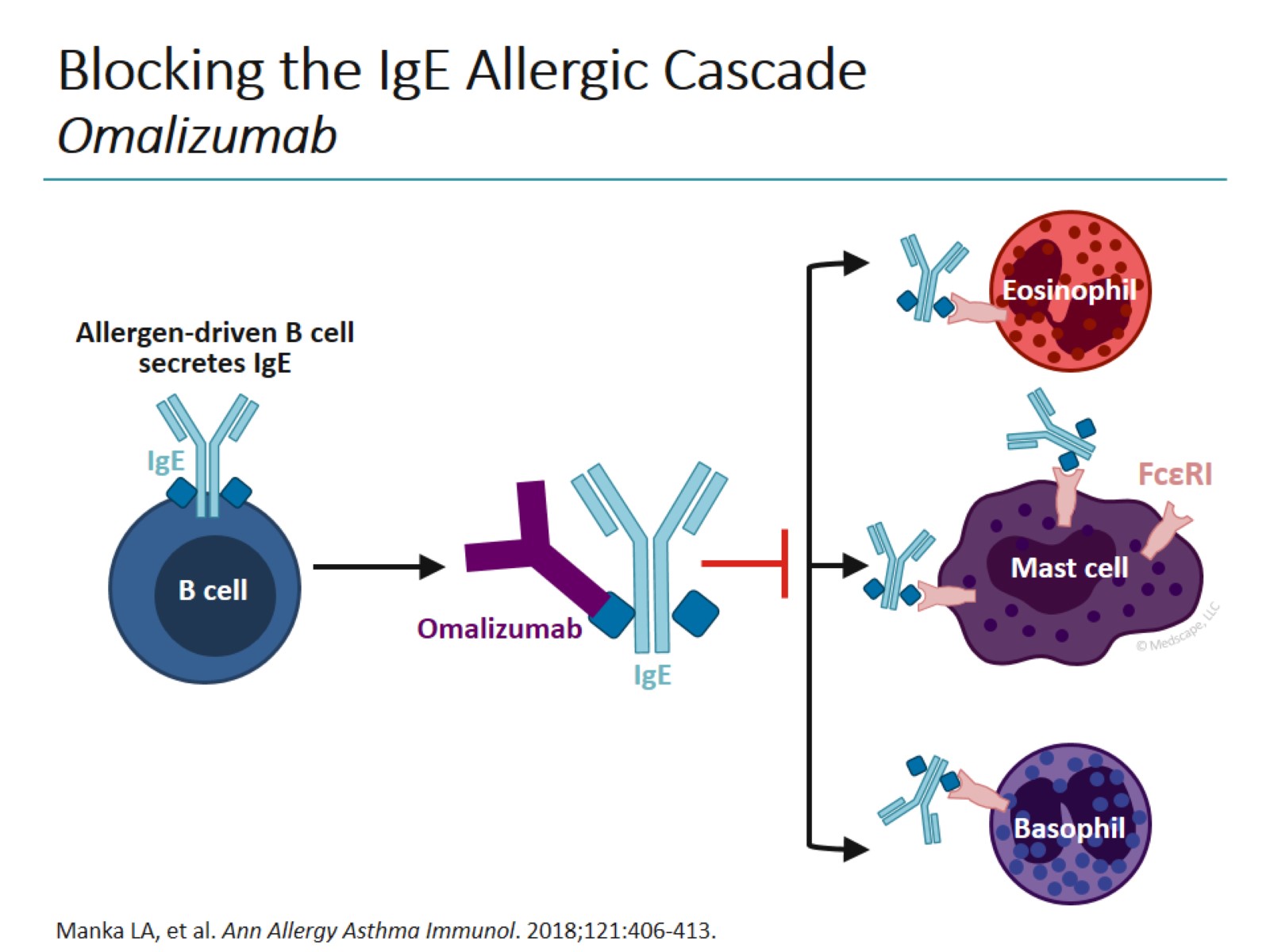 Blocking the IgE Allergic CascadeOmalizumab
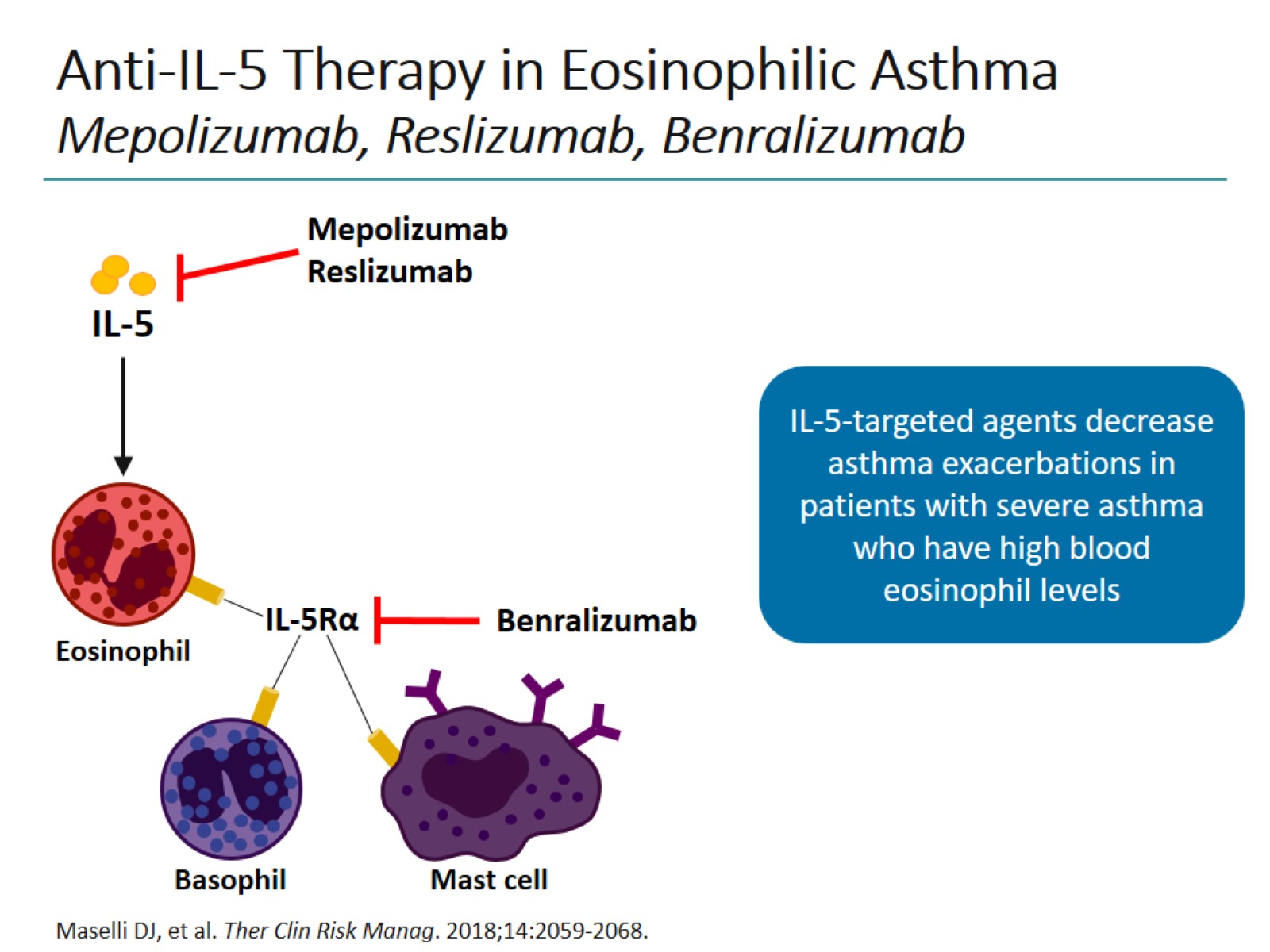 Anti-IL-5 Therapy in Eosinophilic AsthmaMepolizumab, Reslizumab, Benralizumab
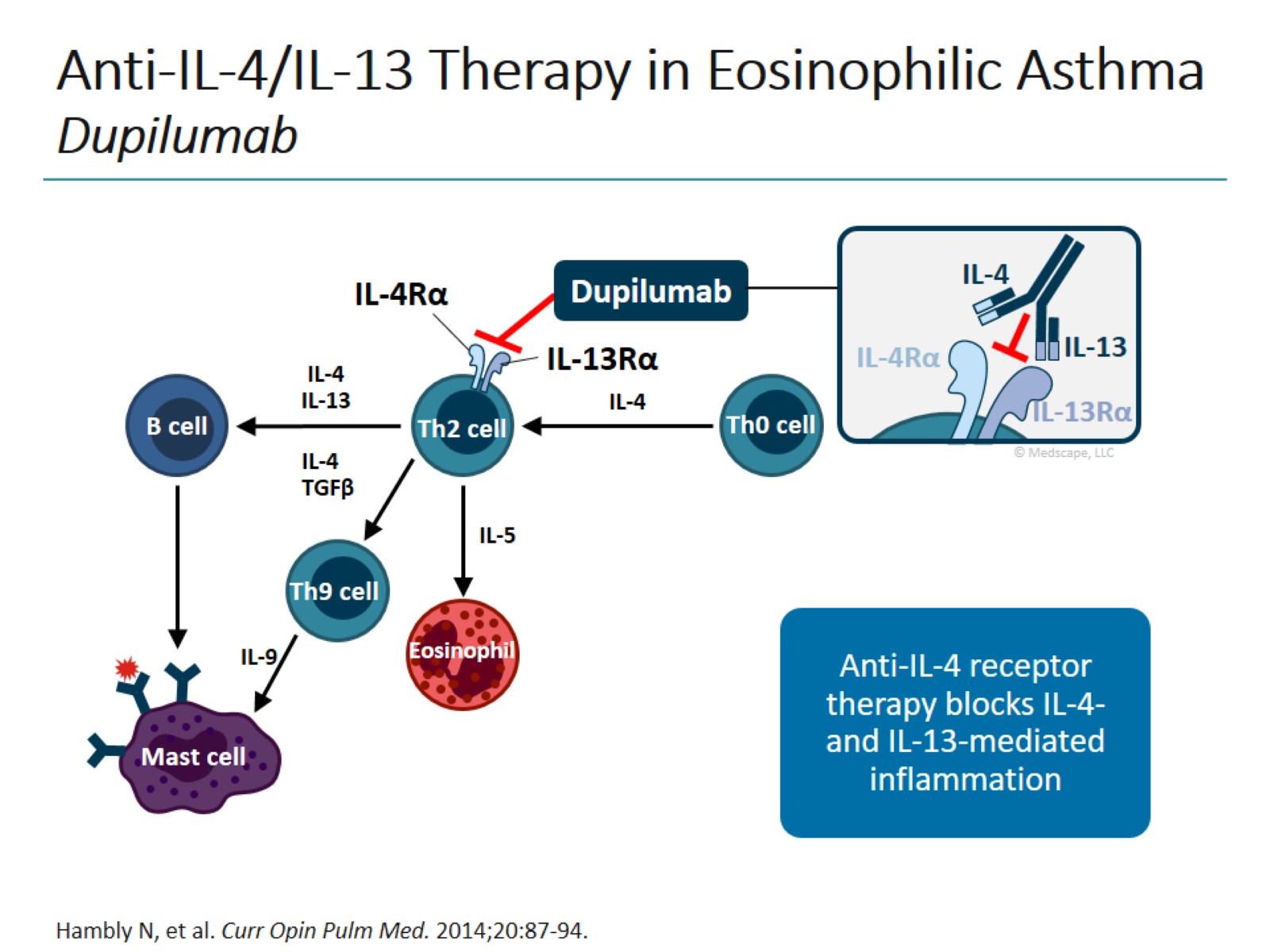 Anti-IL-4/IL-13 Therapy in Eosinophilic AsthmaDupilumab
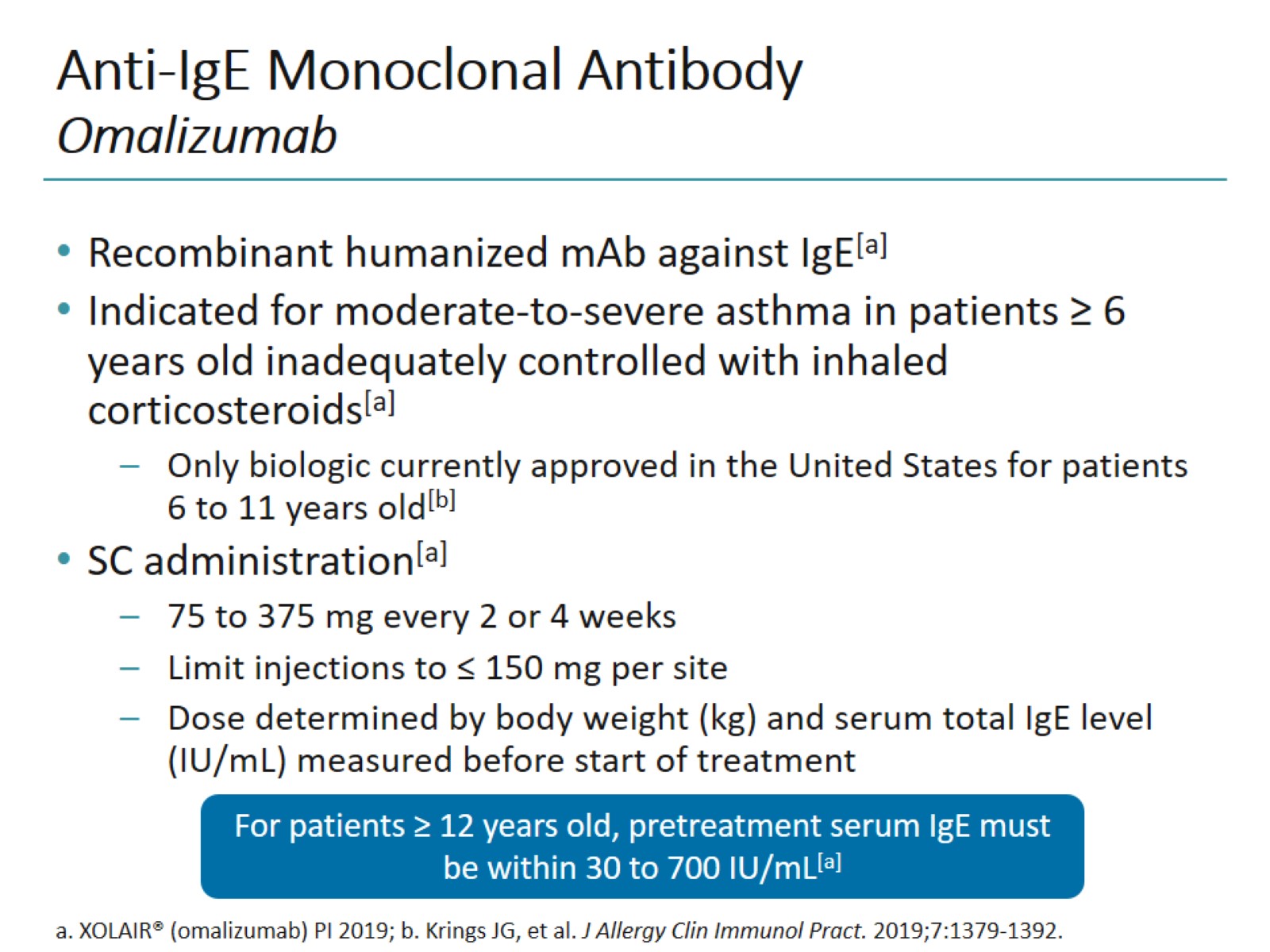 Anti-IgE Monoclonal AntibodyOmalizumab
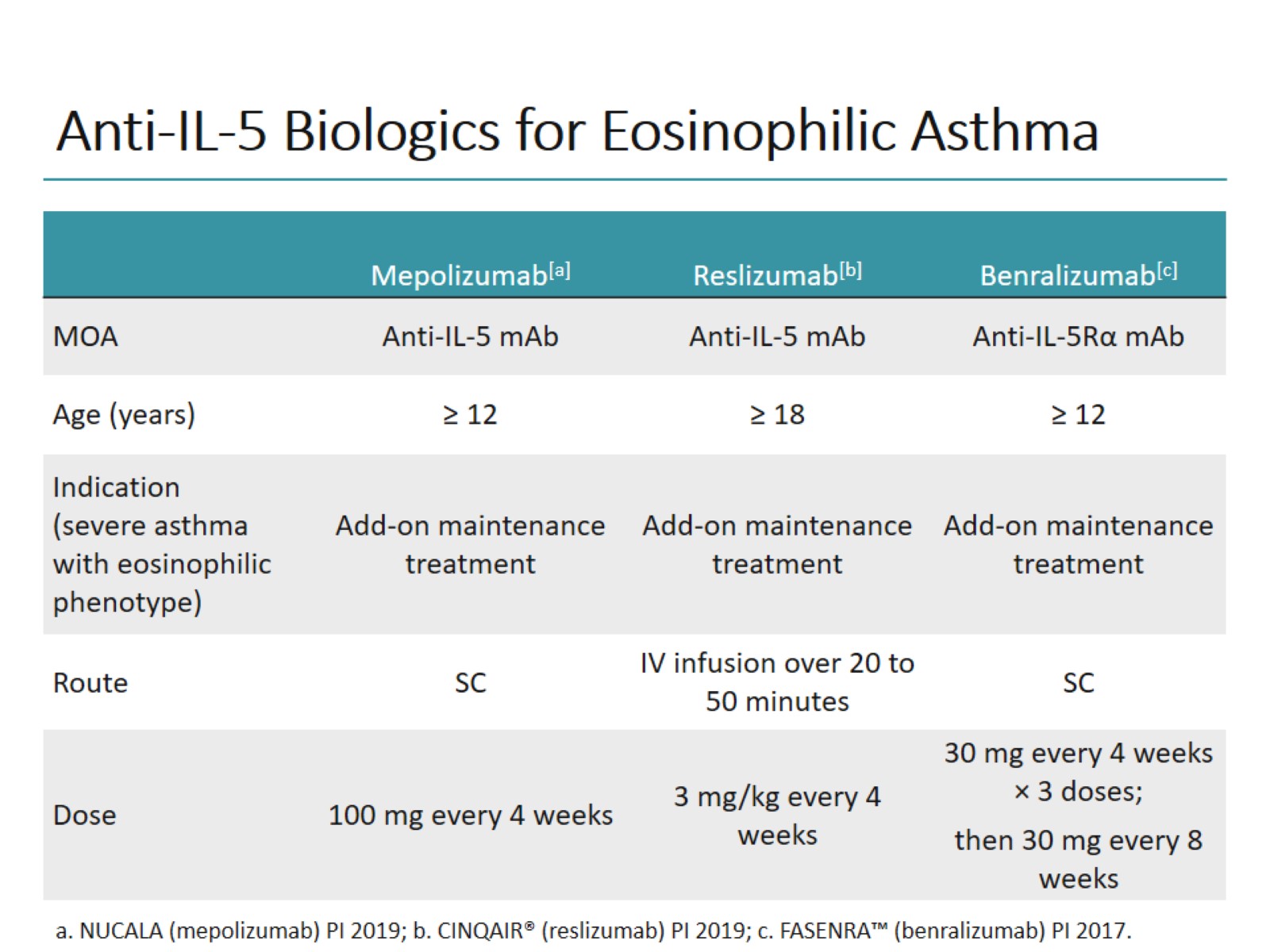 Anti-IL-5 Biologics for Eosinophilic Asthma
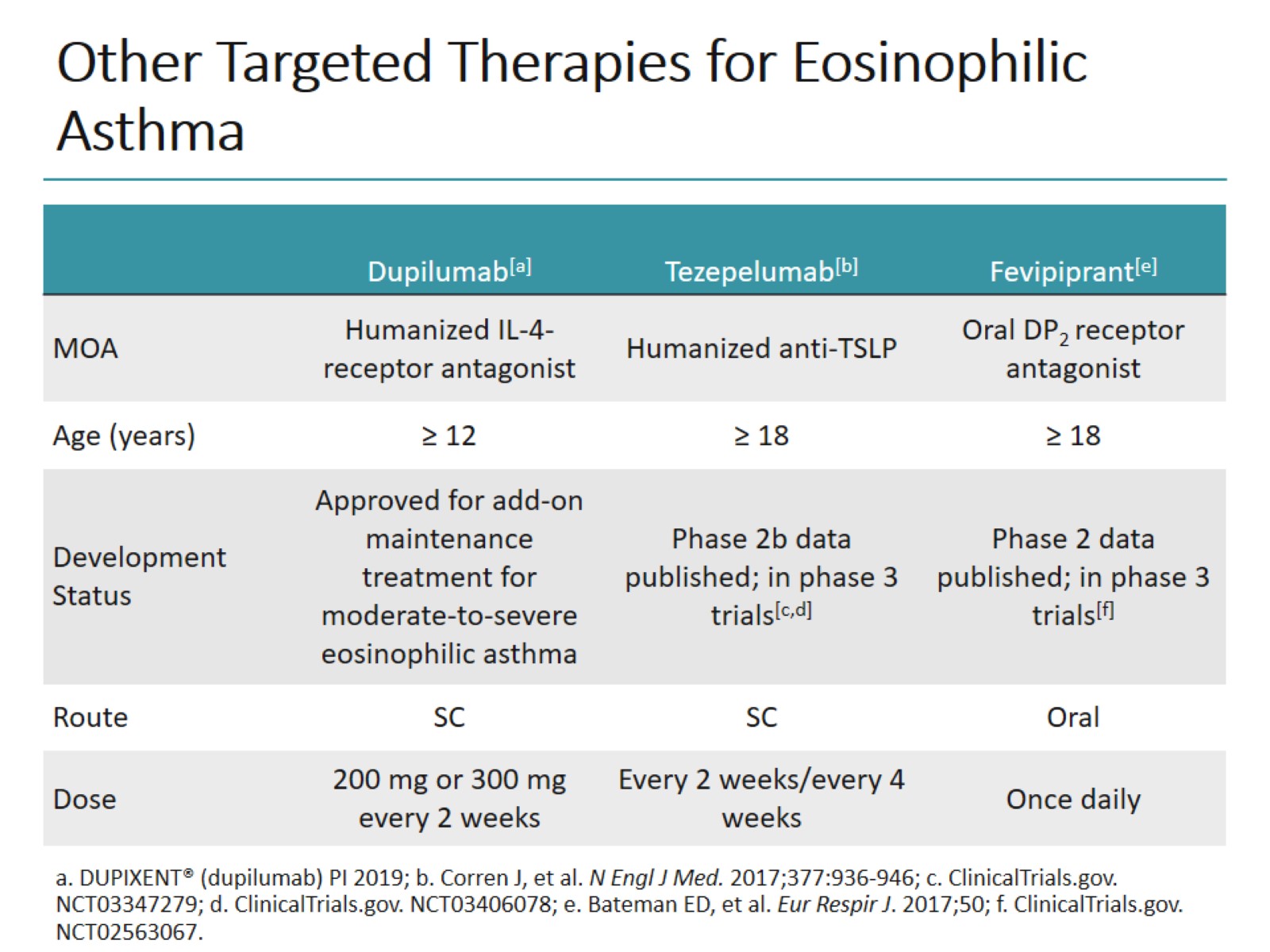 Other Targeted Therapies for Eosinophilic Asthma
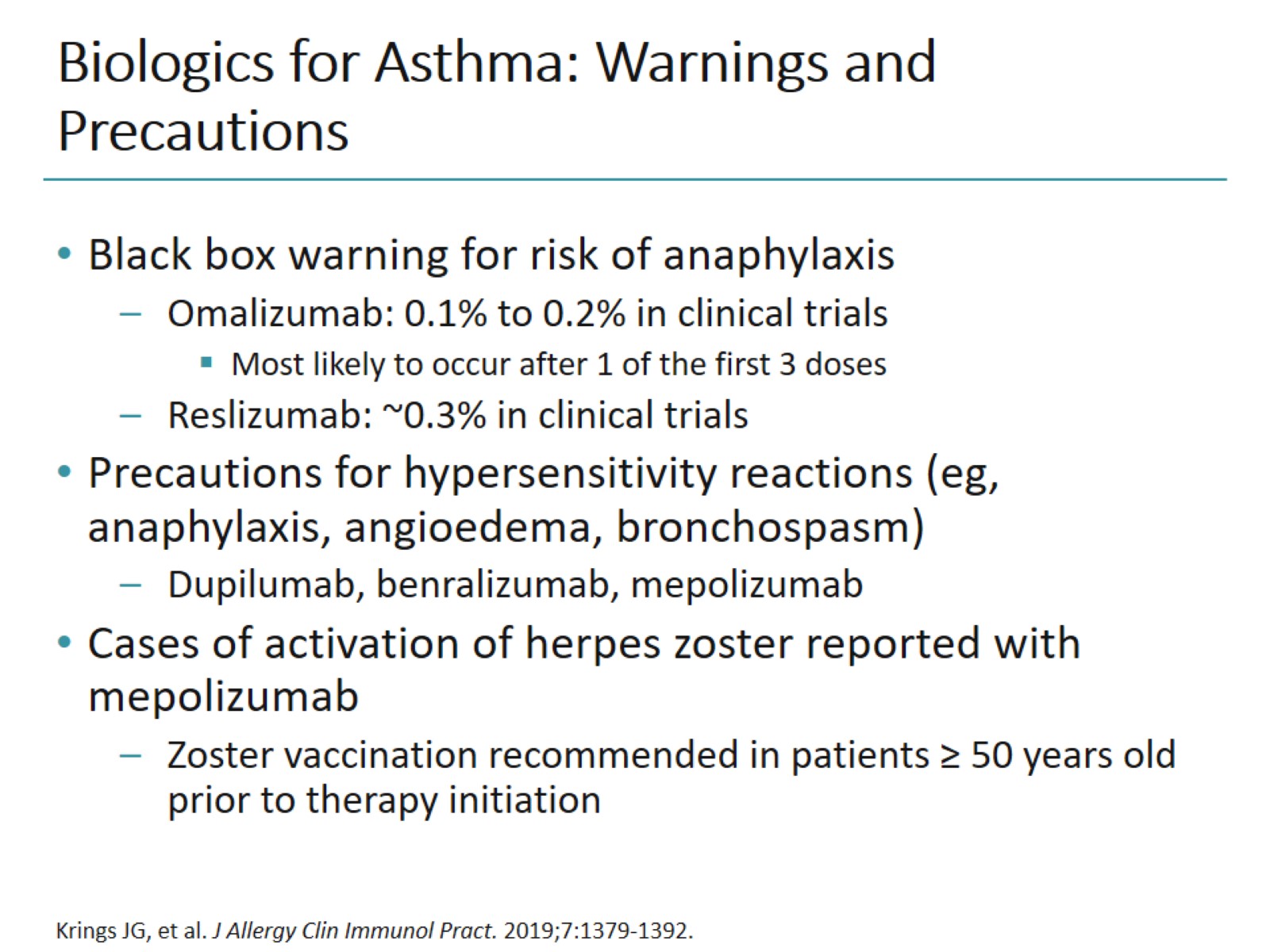 Biologics for Asthma: Warnings and Precautions
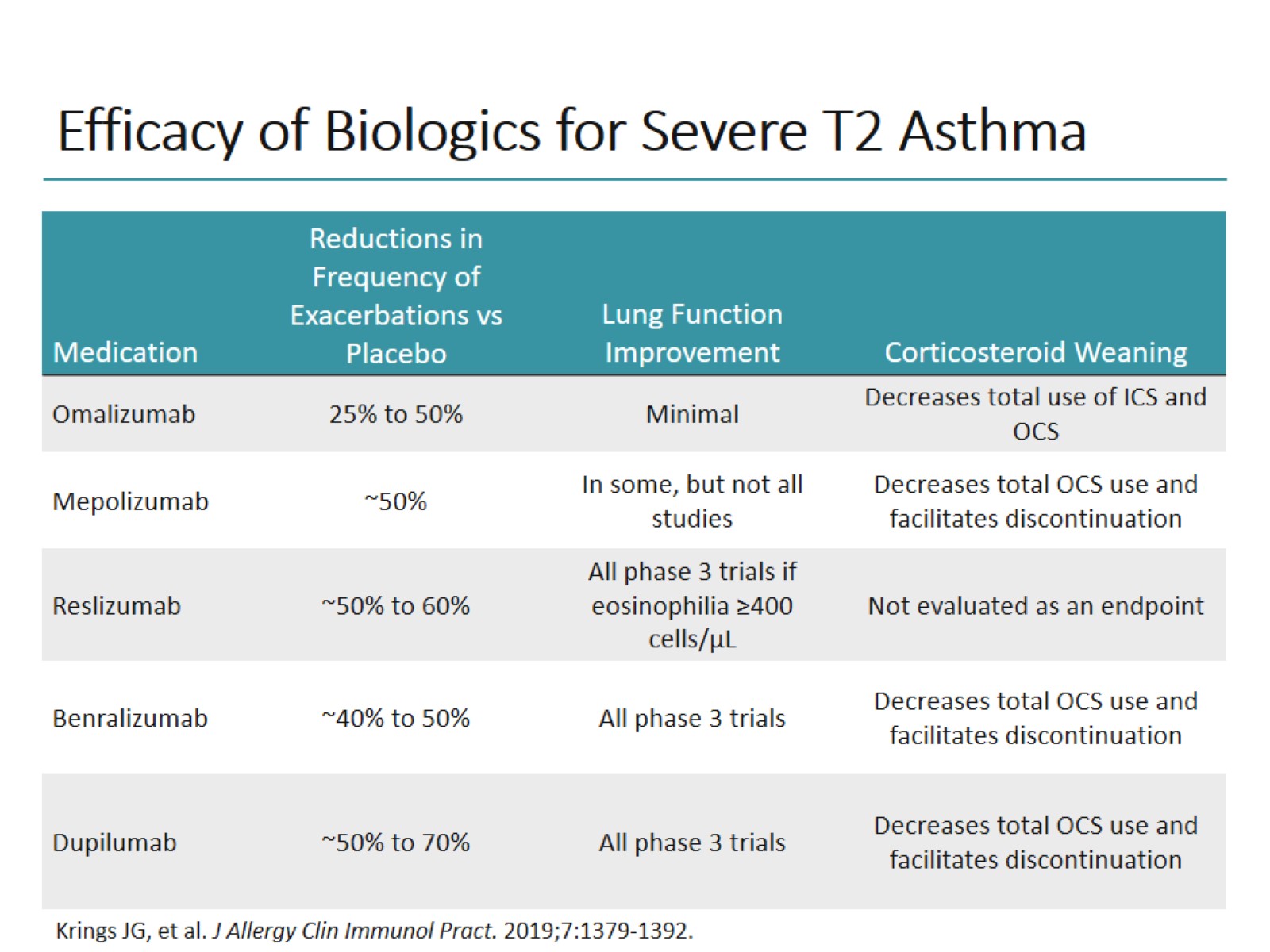 Efficacy of Biologics for Severe T2 Asthma
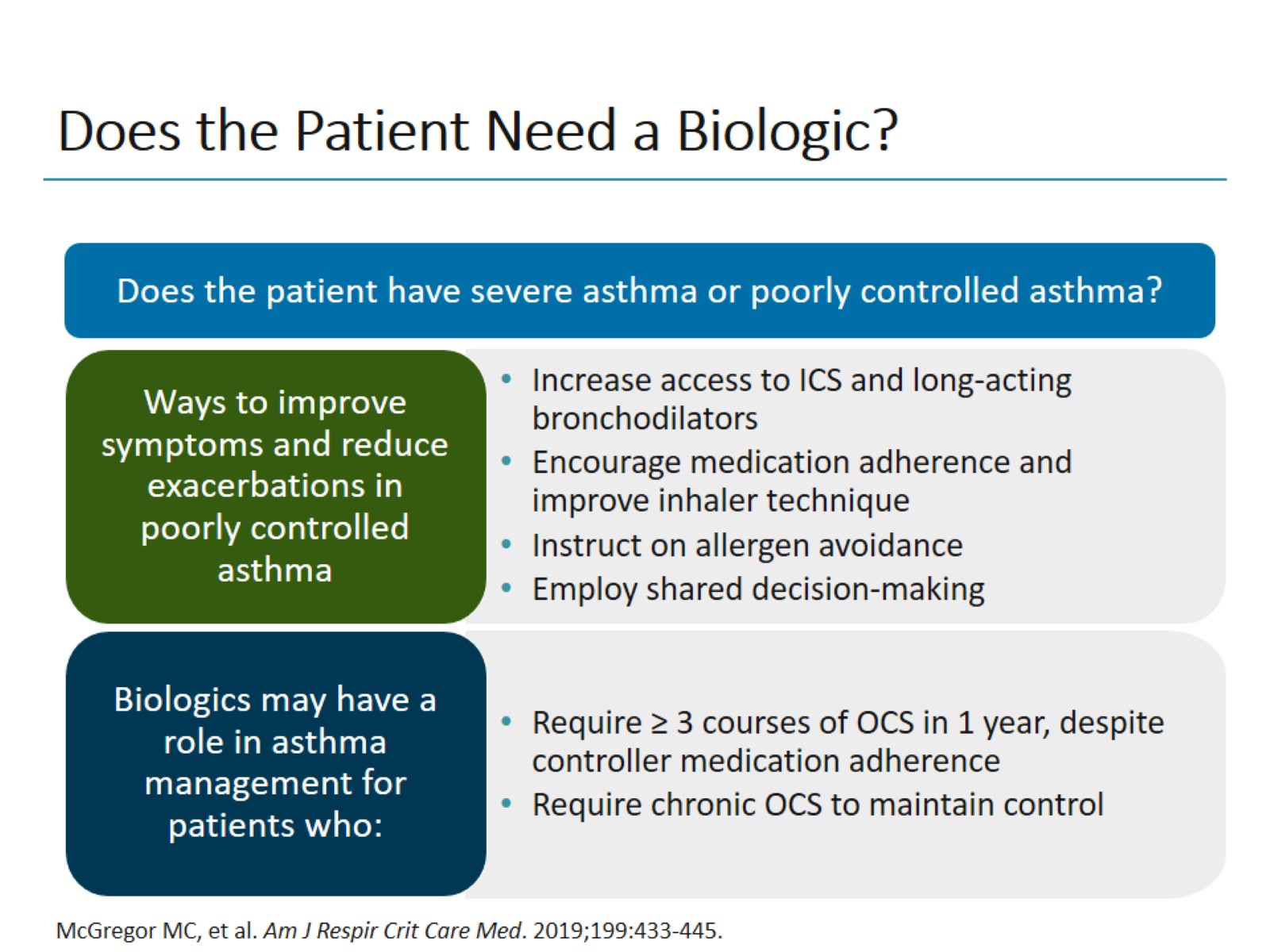 Does the Patient Need a Biologic?
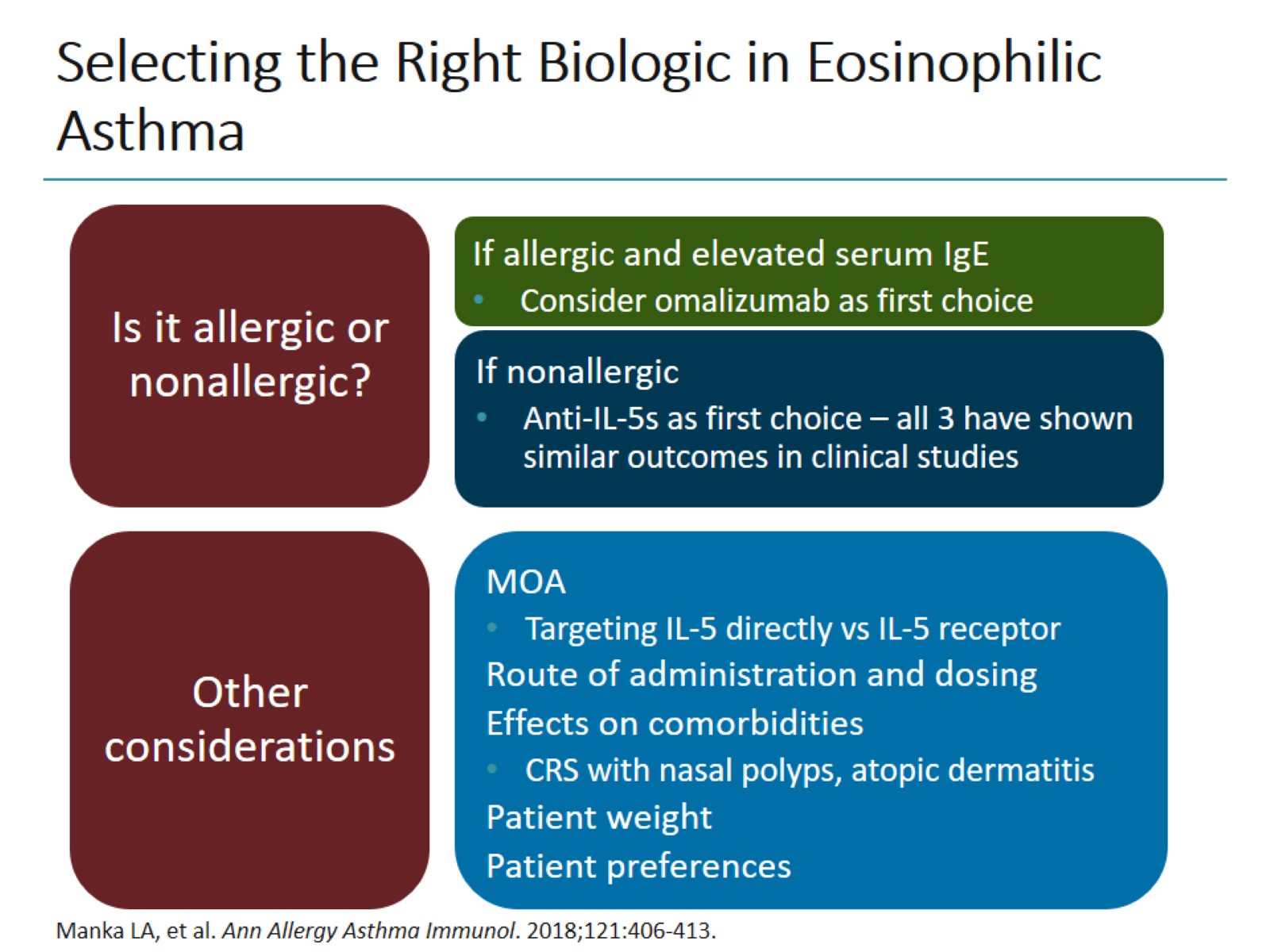 Selecting the Right Biologic in Eosinophilic Asthma
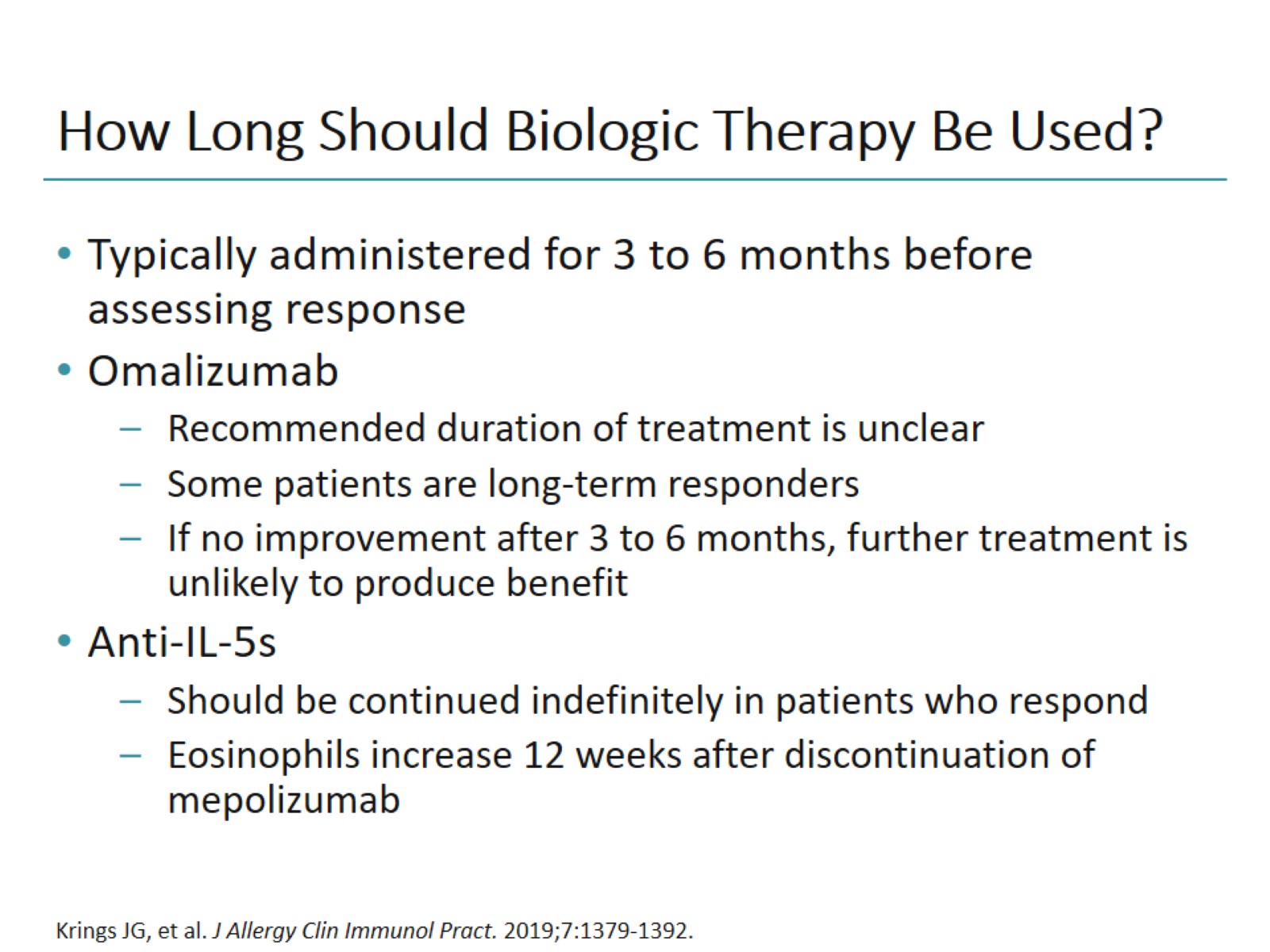 How Long Should Biologic Therapy Be Used?
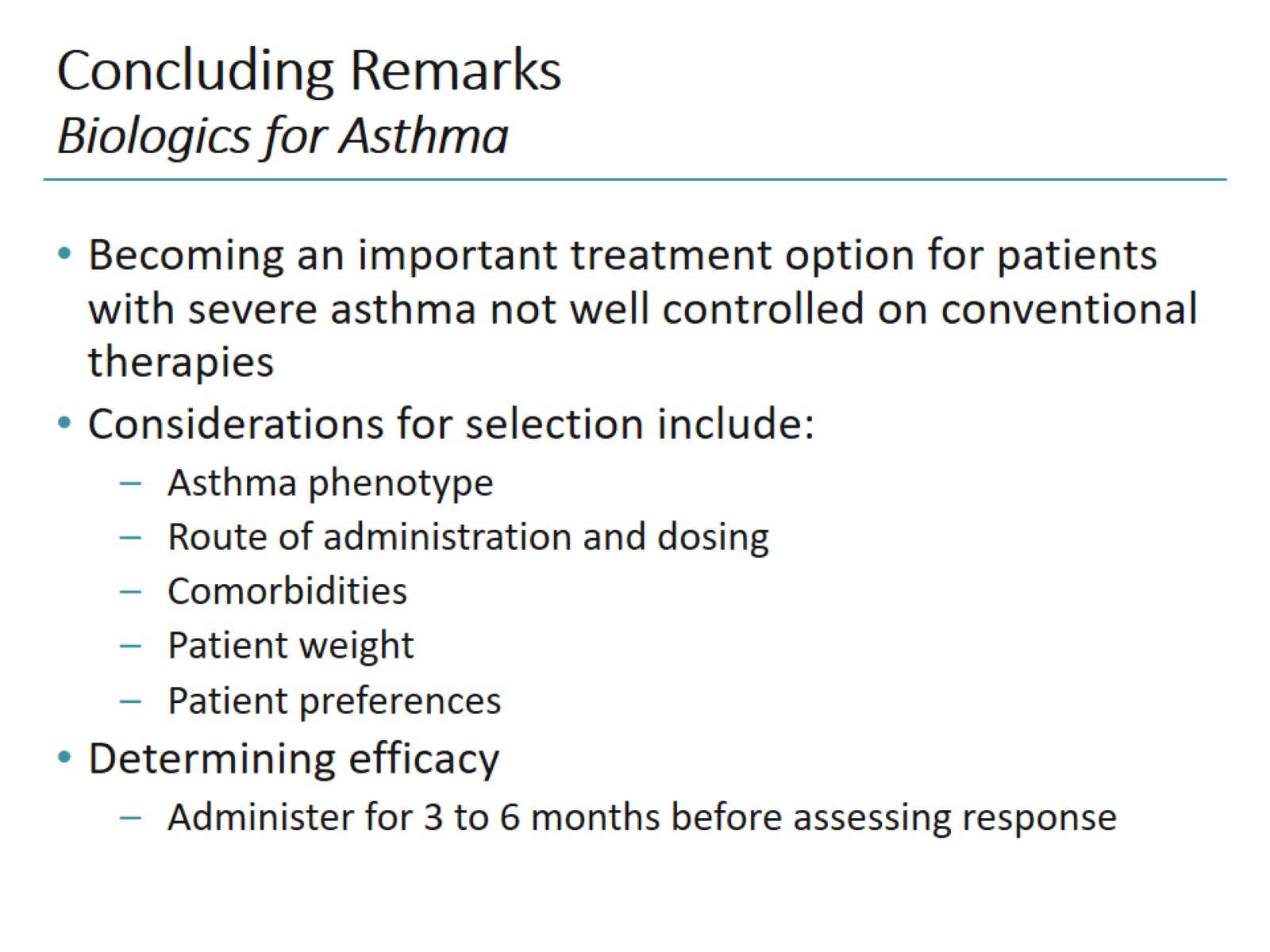 Concluding RemarksBiologics for Asthma
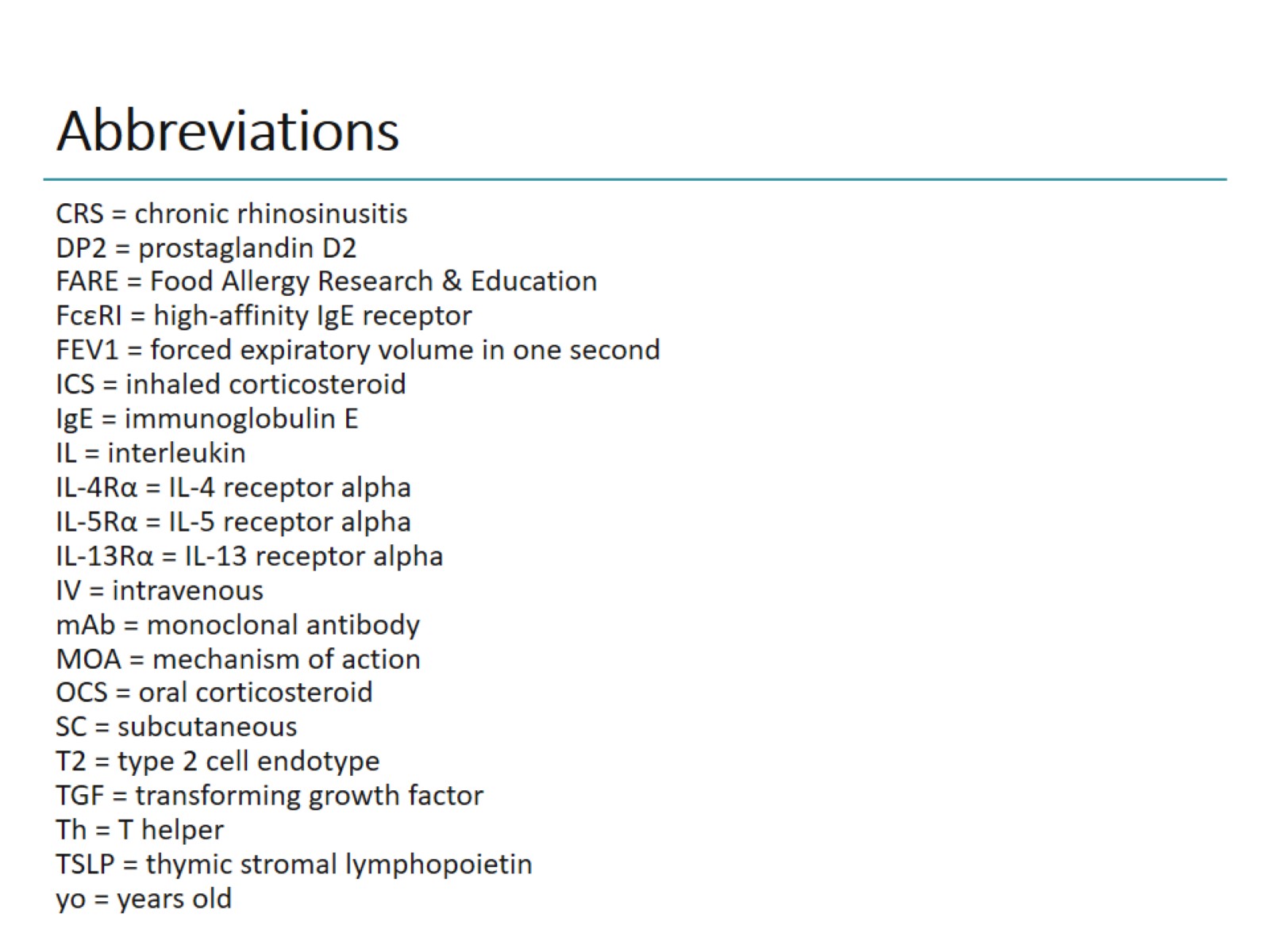 Abbreviations